Fejlettségi lehatárolások és fejlesztési alapok
Dr. Németh Nándor
Magyar Máltai Szeretetszolgálat – Pannon.Elemző Iroda
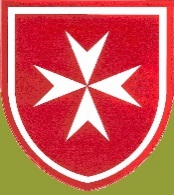 Pannon.Elemző Iroda ◙ 7227 Gyulaj, Dózsa u. 45. ◙ http://pannonelemzo.hu
Postacím: 8640 Fonyód, Rózsa u. 30. ◙ Tel.: +3630/618-4613 ◙ e-mail: nemeth.nandor@maltai.hu
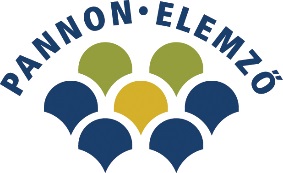 Kulcskérdések – miért vizsgálódunk?
Kérdés az egyenlőtlenségek mértéke és változásuk trendje. Indexálható és térképen is ábrázolható a relatív egyenlőtlenség, sokszínű módszertan alapján. Az egyenlőtlenségi szintekhez fejlettségi rangsorokat tudunk felállítani.
Kérdés, hogy az egyenlőtlenségi rendszer negatív szélén lévő térségeket, településeket milyen forrásallokációs mechanizmusok révén tudja (kiemelten?) támogatni a fejlesztéspolitika?
Kérdés, hogy milyen téren (ágazatokban) várunk előrelépést a fejletlennek, hátrányos helyzetűnek, leszakadónak ítélt térségekben/településeken, mit ítélünk a fejlődés támogatható dimenzióinak?
Kérdés, hogy milyen módszertan szerint használjuk fel a forrásokat és várjuk a hatásokat? Kik a kulcsszereplők, a fejlesztési aktorok, és az ő hatásuk mennyiben tud generális lenni?
Kérdés, hogy miként tudjuk értékelni a forrásfelhasználást, mennyiben tudjuk vizsgálni és bizonyítani a támogatások hatásait? Mennyiben tudunk az egyenlőtlenségi folyamatok fundamentumaira hatni, és mennyiben tudunk csak tüneti kezelést végezni? Általánosabb megközelítésben: ha elmozdulást tapasztalunk, ki tudjuk-e mutatni annak okait?
2
A területi kohézió dimenziói I.
1. Magyarország és a magyarországi régiók fejlettsége javult-e az európai átlaghoz képest a fejlesztéspolitika beavatkozásainak eredményeképpen? (európai felzárkózás)
	a. Vizsgálat szintje: ország és régió
	b. Mérőeszköz: GDP és foglalkoztatottság változása (NSRK célja: növekedés és foglalkoztatás)

2. Magyarország térségei közti fejlettségi különbségek csökkentek-e a fejlesztéspolitikai beavatkozások eredményeképpen? (belső egyenlőtlenségek csökkenése)
	a. Vizsgálat szintje: megyék, kistérségek, LHH-k, városok
	b. Mérőeszköz: GDP/TGE, munkanélküliség/foglalkoztatás, születéskor várható átlagos élettartam, adott térség társadalmi egyenlőtlenségeinek mértékét jelző indikátorok (pl. Gini, Hoover)
3
A területi kohézió dimenziói II.
3. Magyarország térségei és települései a feltárt és különböző fejlesztési dokumentumokban megfogalmazott helyi/térségi adottságoknak, lehetőségeknek és problémáknak megfelelően részesültek-e a fejlesztési forrásokból? (harmonikus területi fejlődés)
	a. Vizsgálat szintje: kistérségek, LHH-k, városok, speciális térségek, települések
	b. Mérőeszköz: tematikus forráselosztás – meg kell határozni a releváns adottságokat/problémákat (pl. turizmus, leghátrányosabb helyzet, agrárium, válság teremtette foglalkoztatási krízis)
4. Az egyes térségekben a fejlesztési elképzelések a tervezés során kapcsolódtak-e egymáshoz, és a térségben megvalósult fejlesztések egymás kedvező hatásait erősítették-e, egymásra épültek-e és egymáshoz kapcsolódtak-e a végrehajtás és a fenntartás során? (a területi szinergiák érvényesülése)
	a. Vizsgálat szintje: kistérségek, LHH-k, városok, speciális térségek, települések
	b. Mérőeszköz: véleményvizsgálat
4
A területi kohézió dimenziói III.
5. Az egyes területi szereplők számára nyitott volt-e a fejlesztési forrásokból való részesedés lehetősége, a megvalósítandó fejlesztésekről a döntés – a tervezés és a végrehajtás során – a legalsóbb kompetens területi szinten született-e? (a szubszidiaritás érvényesülése)
	a. Vizsgálat szintje: településektől a régiókig
	b. Mérőeszköz: véleményvizsgálat
6. Erősödött-e a helyi és az országos közötti területi szint kormányzási képessége, nőtt-e a térségi fejlesztési szereplők közötti együttműködés és bizalom? (területi kormányzás erősödése)
	a. Vizsgálat szintje: kistérségek és városok
	b. Mérőeszköz: véleményvizsgálat
5
Területi egyenlőtlenségek – az egy lakosra jutó SZJA-alap Hoover-indexei
6
A fejlettség és a tagoltság összefüggése, 2004.
7
Töréspontok
8
Szegénységi kockázati index
9
A szegénységi kockázati index alapváltozóinak kódolása
10
A szegénységi kockázati index iskolázottsági változójának módosított kódolása
11
A középfokú végzettségűek arányának eloszlása a módosított kódolás szerint, 2011.
12
A munkanélküliségi ráta a 8-osztatú kódolás szerint, 2011.
13
A gyermekvédelmi támogatásban részesülők aránya a 8-osztatú kódolás szerint, 2011.
14
A szegénységi kockázati indexek kialakításának kategória-határai az eredeti kódolás szerint
15
ódolás szerint
A szegénységi kockázati indexek kialakításának kategória-határai a módosított kódolás szerint
16
Települési egyenlőtlenségek – fejlettségi térszerkezet
17
A szegénységi kockázati csoportok főbb adatai
18
Köszönöm a figyelmet!
Németh Nándor

nemeth.nandor@maltai.hu

+36-30/618-4613
+36-20/479-1219
19